МОУ «Бийкинская СОШ»
Педагог-психолог Елисеев Валерий Николаевич
ТЕХНОЛОГИИ, ПРИМЕНЯЕМЫЕ ПРИ РАБОТЕ С ДЕТЬМИ С ОВЗ
Технология разноуровневого обучения
Коррекционно-развивающие технологии
Технология проблемного обучения
Проектная деятельность
Информационно-коммуникационные технологии
Здоровьесберегающие технологии
Игровые технологии
Игровая технология
ПРИМЕНЯЕМАЯ ПРИ РАБОТЕ С ДЕТЬМИ
Цели:
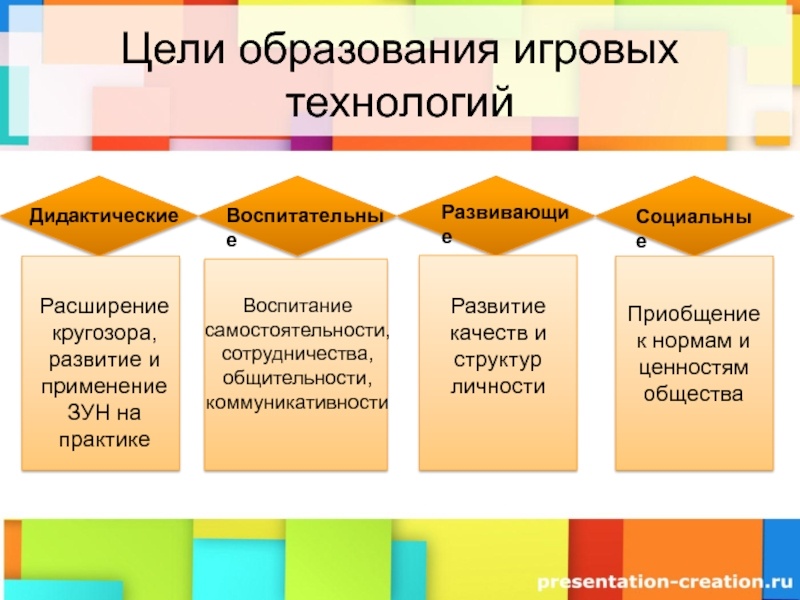 Задачи
сделать процесс обучения занимательным, создать у детей бодрое рабочее настроение, облегчить преодоление трудностей в усвоении учебного материала.
развить возможности для формирования личности обучающихся, с учетом психофизических возможностей,  путем   осуществления   специальных  игровых программ, имеющих  как  общеразвивающий так и  специализированный   характер
История возникновения игровых технологий
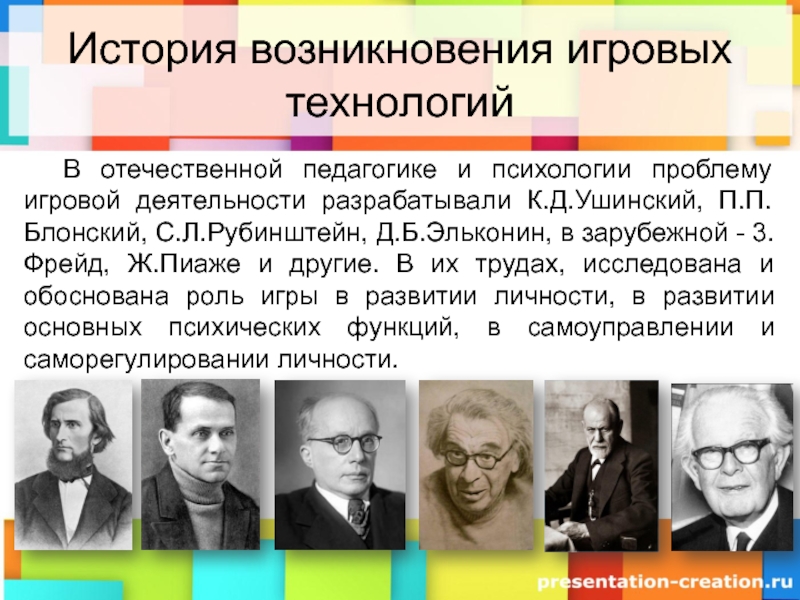 Игровая деятельность выполняет такие функции
-   развлекательную (это основная функция игры - развлечь, доставить удовольствие, воодушевить, пробудить интерес);
-   коммуникативную: освоение диалектики общения;
-   самореализации в игре как полигоне человеческой практики;
-   игротерапевтическую: преодоление различных трудностей, возникающих в других видах жизнедеятельности;
-   диагностическую: выявление отклонений от нормативного поведения, самопознание в процессе игры;
-   функцию коррекции: внесение позитивных изменений в структуру личностных показателей;
Классификация игровых технологий
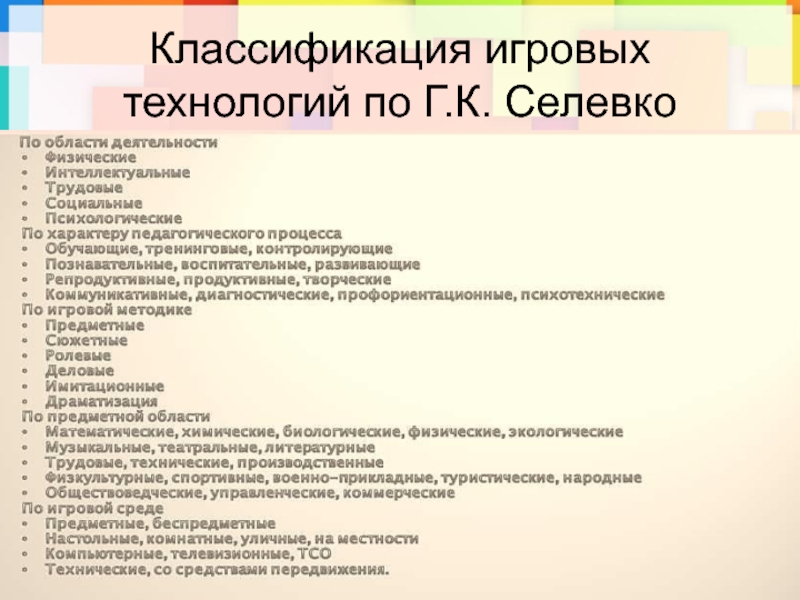 Виды игровых технологий
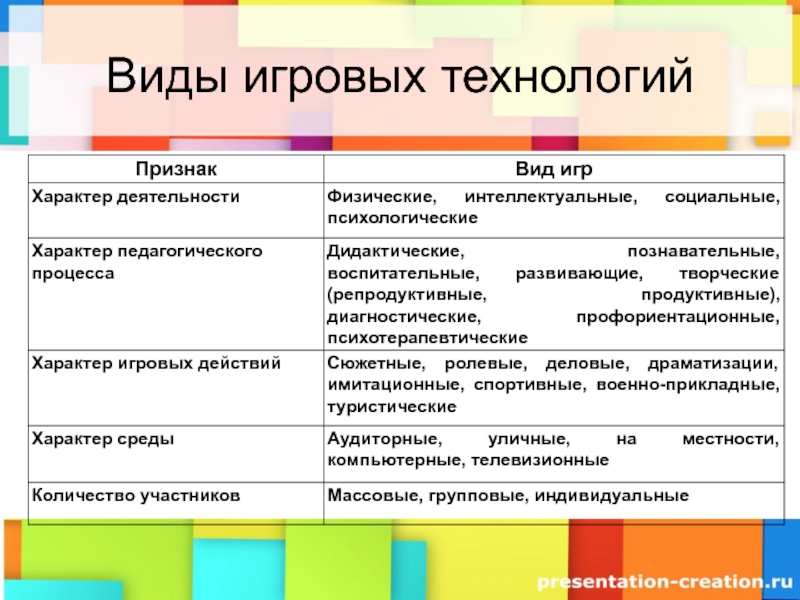 игры применяемые на уроках
Игра «Чудесное превращение слов»
Игра «Два колодца»
Игра «Два колодца»
Игра «Спрятавшееся слово»
Игра  «Впиши слова в пирамидку»
Игра  «Перекрестки» ( отгадай загадки )
Игра   «Восстанови путь Карлсона»
Игра «Диспетчер и контролёры»
Игра «Волшебная яблоня»
Игра «Помоги домашним (диким) животным»
Игра «Загадки Мудрого портфеля»
Игра “Убежали гласные”Словарные слова записаны на доске. Пропущены гласные в слабой позиции. Ученики ставят ударение, возвращают гласные на место, подчёркивают “опасные”
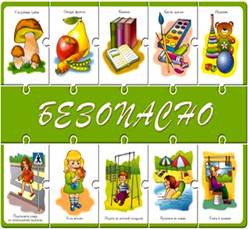 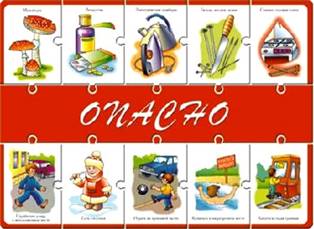 Больше, меньше или равно
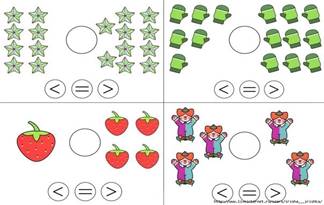 Коллекция игр, постоянно совершенствуется благодаря обратной связи с родителями и специалистами, работающими с детьми с ОВЗ
«Сражение»
«Злые и добрые кошки»
Круг жестов
Шарик имен
Апельсин отправляется в путешествие
Играем в почту
Истории со словами-стимулами
Удержать равновесие
Пройти по веревочке
Угадать изменения
познавательные, воспитательные, развивающие
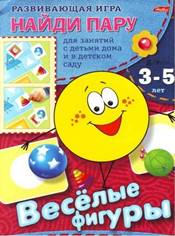 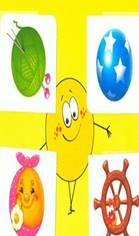 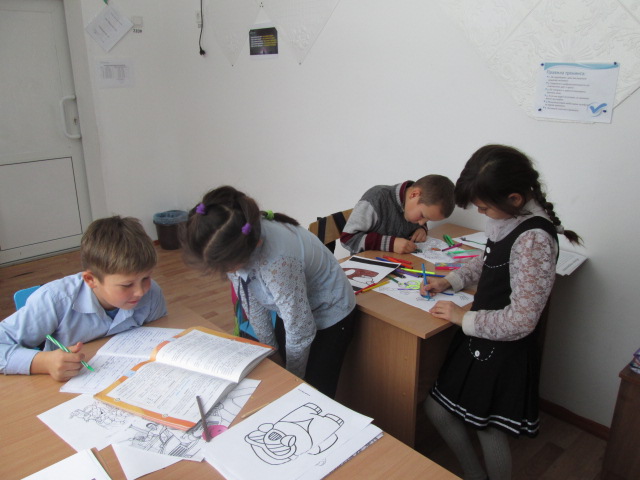 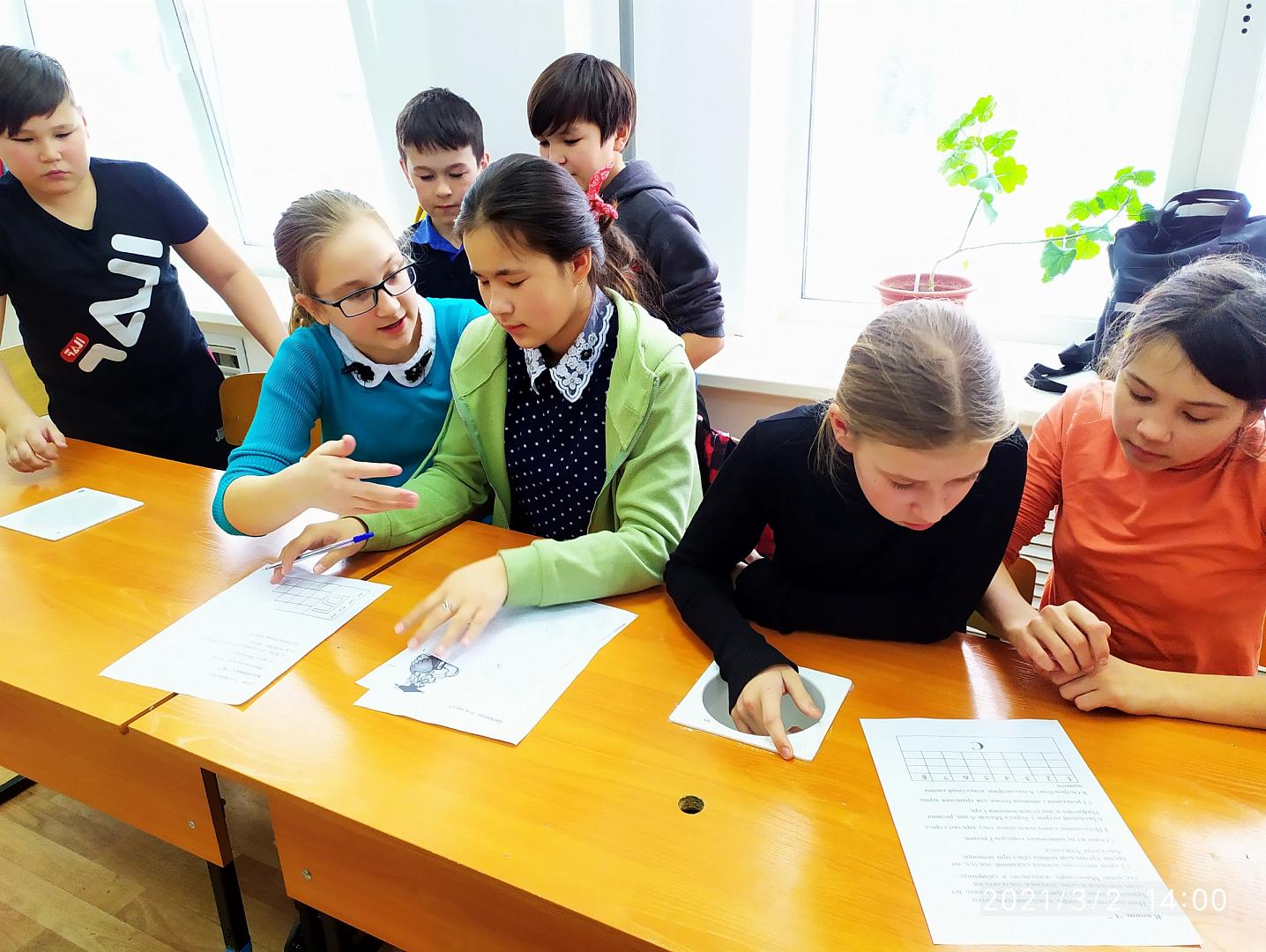 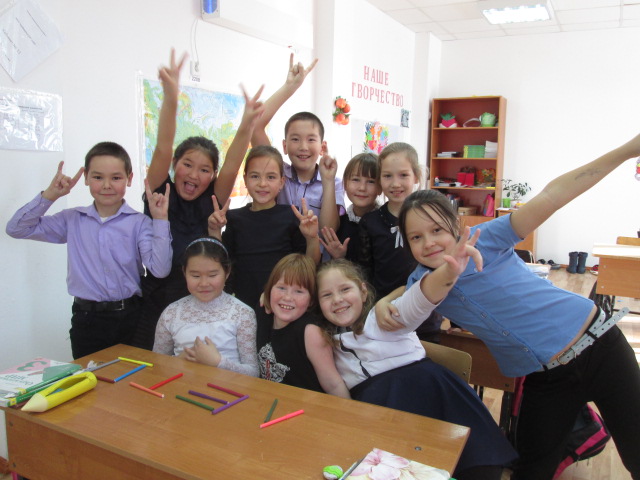 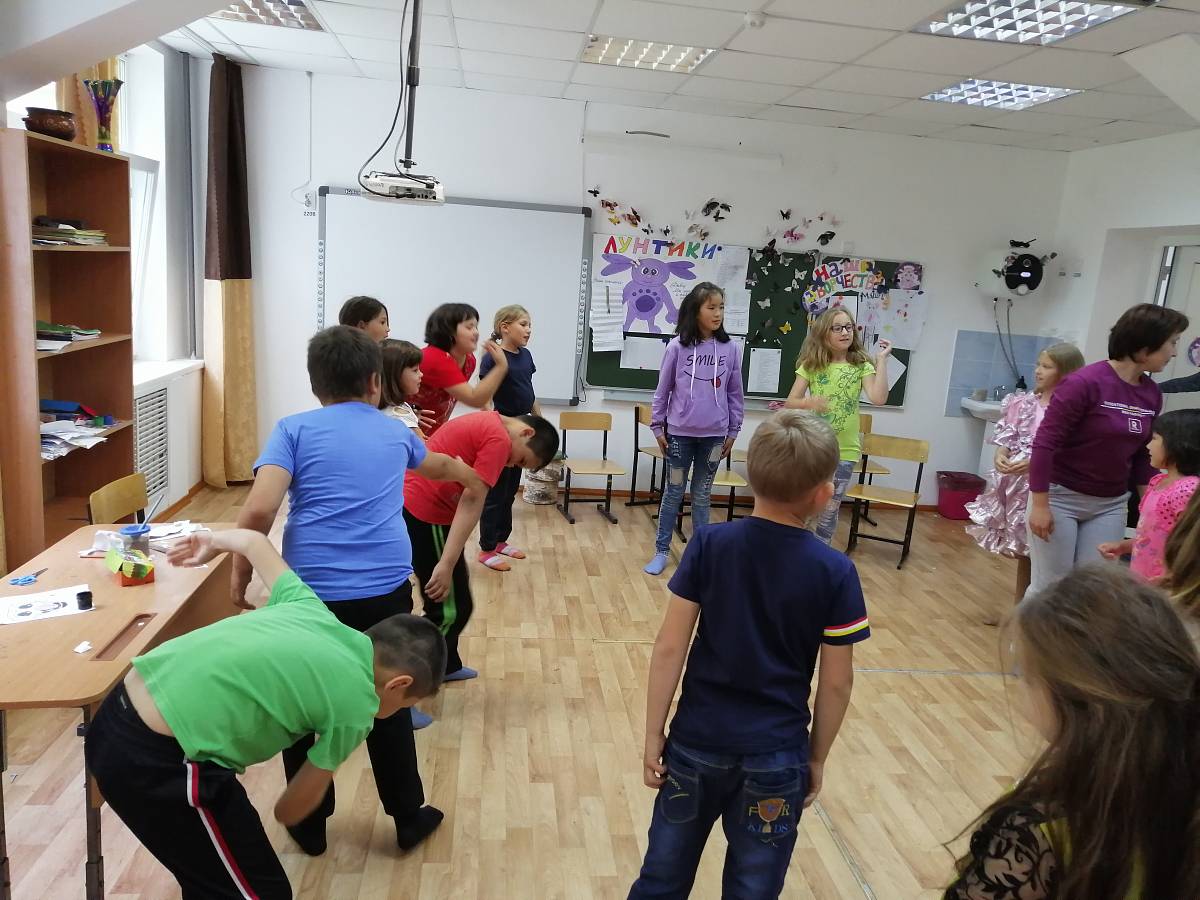